January 19, 20192020 Census: Are You Aware and Ready?Commission on Asian Pacific American Affairs (CAPAA)
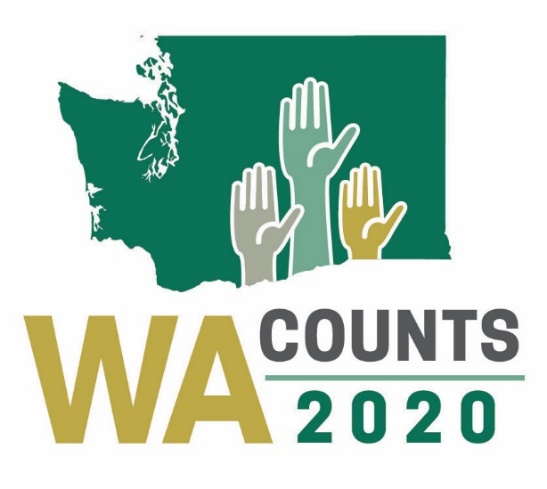 OFM
Office of Financial Management
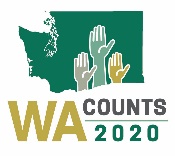 Overview
OFM 1/15/2019
2
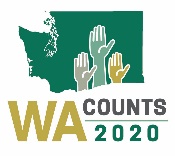 What is it?
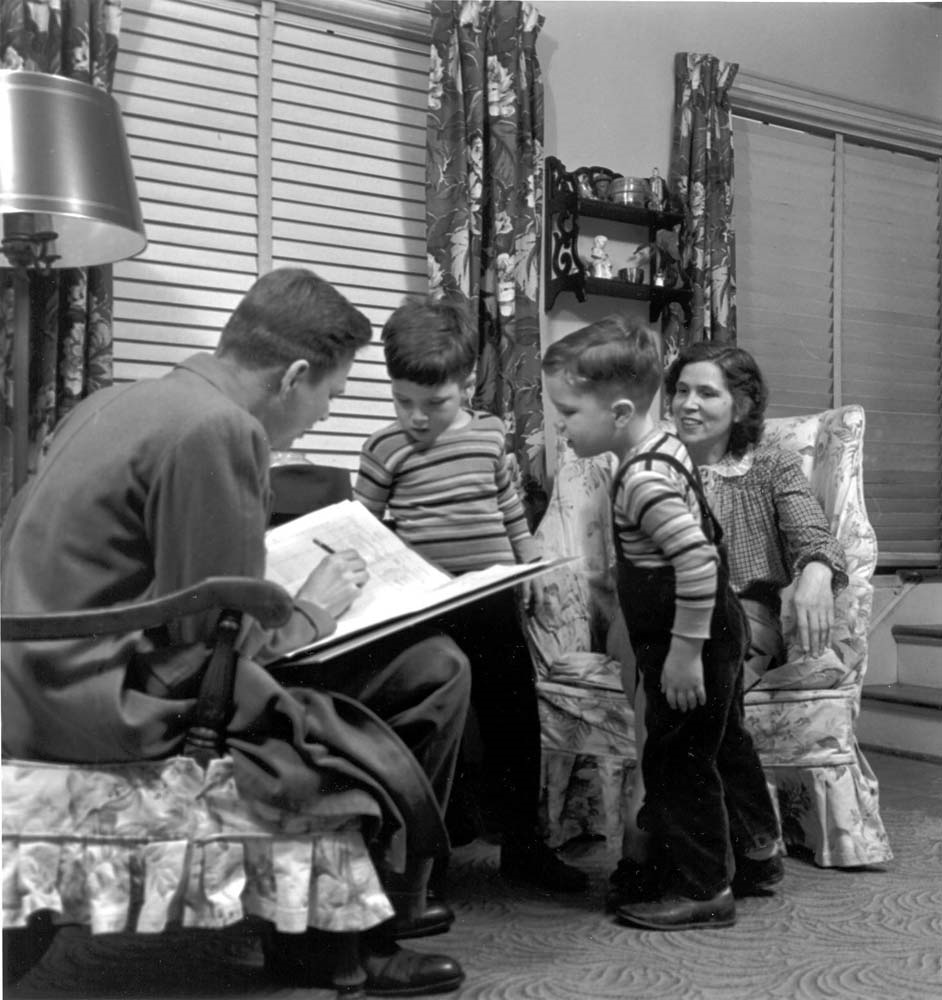 Goal: Count everyone once—only once, and in the right place

In 2020, same goal as it’s always been – but this ain’t the 1950s!
US Census Bureau challenged to reduce costs in an increasingly complex world by taking advantage of modern technologies
OFM 1/15/2019
3
[Speaker Notes: US Census Bureau has been challenged to reduce costs
As the largest peacetime mobilization in a exponentially growing population, the price of the census done the old fashion way is growing and growing

Census changing
Encourage the use of internet as the primary method of self-response
Automate systems
Updating the Master Address File
Automate in person enumeration
Automate enumerator training and administration of their tasks and payroll, etc.]
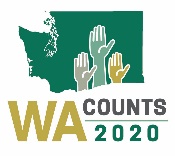 Why does it matter?
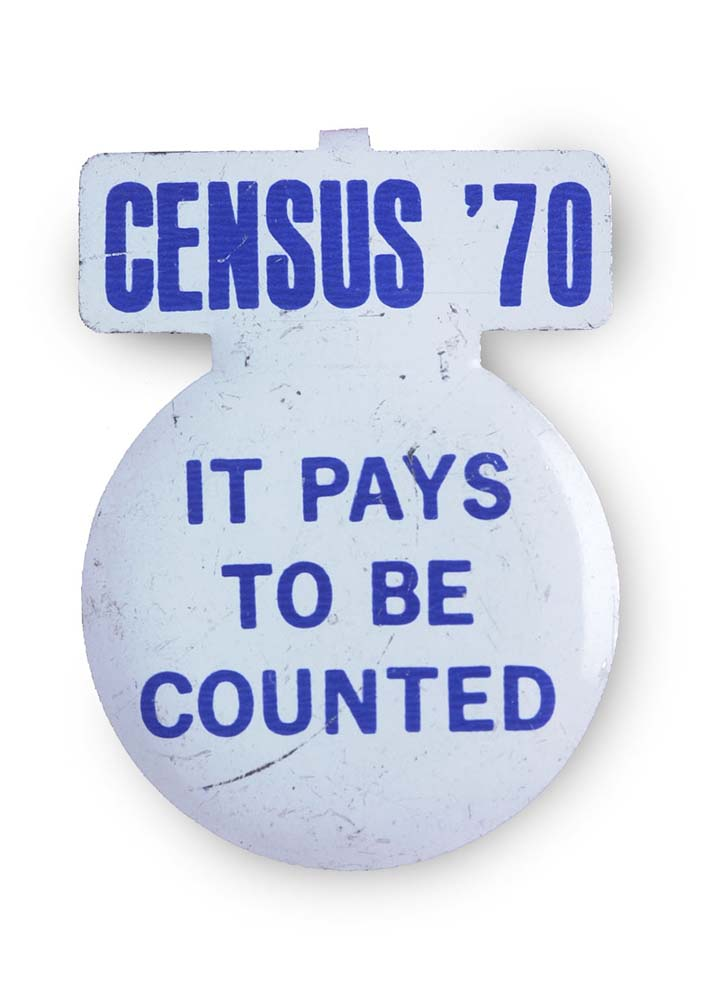 Purpose of Decennial Census
Article I, Section 2 of US Constitution & apportionment
Census-derived data influences
Federal, state, and local budget and planning
Business, developer, nonprofits
$16.7 billion in FY 2016 for Washington, or an average of $2,319 per person
Over 10 years, that’s $5.8 million for every 100 households missed!
Healthcare, Education, Highway and Rural assistance funding
OFM 1/15/2019
4
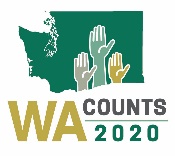 2020 Census – High Level Facts to Know
Methods of Response
Internet, Phone, Mail
Five Mailings
Fewer Non-Response Visit/Admin. Records
Other Languages 
Offices in WA State
Questionnaire
OFM 1/15/2019
5
[Speaker Notes: Other Languages 
= 12+1 
Chinese
Vietnamese
Korean
Tagalog
Japanese

Hindi
Bengali
Thai
Gujarati
Khmer
Nepali
Urdu
Telugu
Burmese
Punjabi
Lao
Hmong
Tamil
Malayalam
Indonesian
Ilocano
Marathi
Sinhala

d another 46]
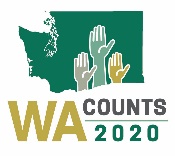 2020 Census – High Level Facts to Know
Questionnaire – Some improvements
Short version
Ability to identify as bi- or multiracial
More options to define residents relationship to head of HH
Greater clarity to ensure children counted
Questionnaire – Some negatives
May include citizenship
Binary gender choice
OFM 1/15/2019
6
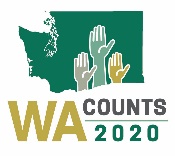 Problem is…
Housing units not in the frame and/or people wanting to remain hidden
Participation hindered by language barriers, low literacy, lack of internet access
Suspicious of government, low levels of civic engagement
Highly mobile, people experiencing homelessness, physical access barriers such as gated communities
OFM 1/15/2019
7
Challenge: Hard-To-Count Populations
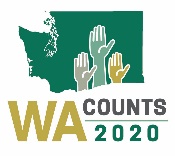 Young children
Highly mobile persons
Persons with complex living arrangements or crowded housing
Racial and ethnic minorities
Non-English speakers
Low income persons
Persons experiencing homelessness
Undocumented (and documented) immigrants
LGBTQ persons
Persons not living in traditional housing
OFM 1/15/2019
8
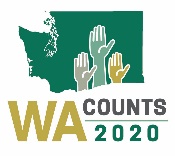 Other 2020 Challenges
Less money = fewer tests and less robust field effort
Recruitment in a full employment economy
2020 Election Year
OFM 1/15/2019
9
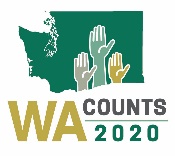 Overview
Complete Count Committee
Concept introduced with 1990 Census
Committee of volunteers established to increase awareness and motivate residents to respond to the census
Census ambassadors
Great enthusiasm so far in 2020
38 states
411 local
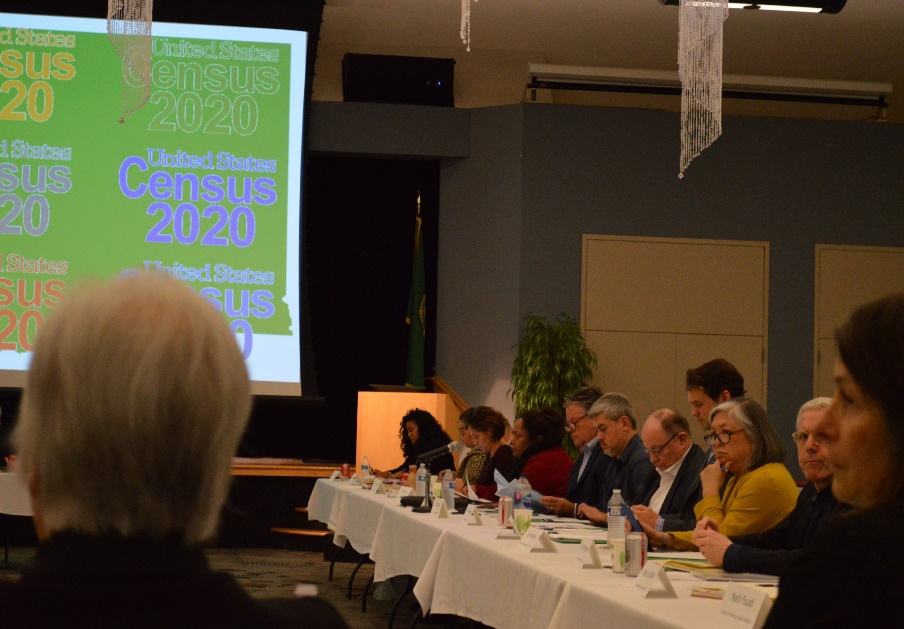 OFM 1/15/2019
10
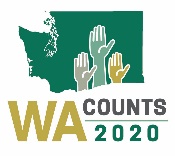 Complete Count Committee
THE CONCEPT
Mission/Vision: Ensure everyone is counted accurately
Leadership: High-level, highly visible, and spanning the spectrum
Function: Provide oversight of outreach – methods, message, and coverage

Grassroots movement of trusted messengers
Instilling trust and confidence in the process
Making it meaningful: Don’t count yourself out… get counted!
Assisting the process – explanations, FAQ, internet, language
Providing ‘intelligence:’ how the community is feeling/what it needs
OFM 1/15/2019
11
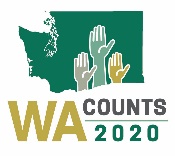 State Agency CCC
State Agency Complete Count Committee
Established in early November
Internal education
Cataloguing state resources
Preparing work plans, official messaging & talking points
Ready to connect with other Complete Count Committees
OFM 1/15/2019
12
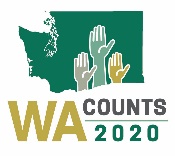 State agencies reach everyone in WA
Websites 
Social Media 
Mailing lists 
Newsletters 
YouTube
Highway reader boards
Call centers 
In-person program contact
Regional meetings 
Conferences
Community outreach events
Translation services 
Networks within communities
Kiosks in malls
Private sector interaction
Student messages to parents
Some agencies are “trusted partners”
State employees—108,000 FTEs
TVW (2020 Session)
OFM 1/15/2019
13
What others are doing?
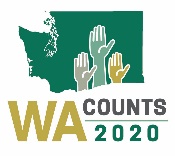 WA State Census Funding Partnership
WA Census Alliance
Counties and cities
Pierce County
King County and Seattle
Snohomish County
Ethnic/Linguistic Group
Functional
OFM 1/15/2019
14
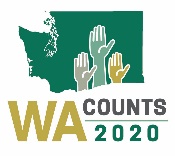 CASTING THE NET
75%
1%
Target is:
Maximize self-response (mid-March to end of April)
Foster cooperation (New Construction, Group Quarters, SBE, NRFU)
Top-down education
New step
Bottom-up feedback
Bottom-up mobilization
9%
15%
OFM 1/15/2019
15
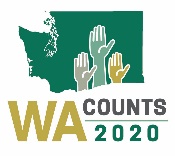 How to ensure Everyone Counts!
Deploy Structure to Mobilize & Encourage Participation
Train and Expand the Structure
Activate the Structure
Awakening & Set Up
Now-June 2019
March-July 2020
Nov 2019 -
March 2020
Jun 2019-
Oct 2019
OFM 1/15/2019
16
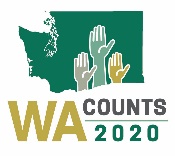 What can you do?
Stay informed - www.ofm.wa.gov/2020census 
Promote recruitment - https://2020census.gov/jobs
Contact your city or county officials and ask them when they plan to launch their Complete Count Committees and what you can do to help
Organize and spread awareness in your own professional and personal communities
OFM 1/15/2019
17
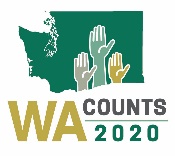 What can CAPAA do?
Catalog the communities
Where are they located?
Are they hard to count? Why?
What messages would work for them?
Who are trusted messengers?
Positive messages
Ability to self identify and multi/bi-racial
Helps the community/your family
OFM 1/15/2019
18
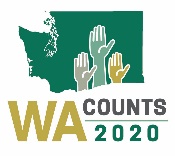 How can OFM help?
Keep you informed - www.ofm.wa.gov/2020census
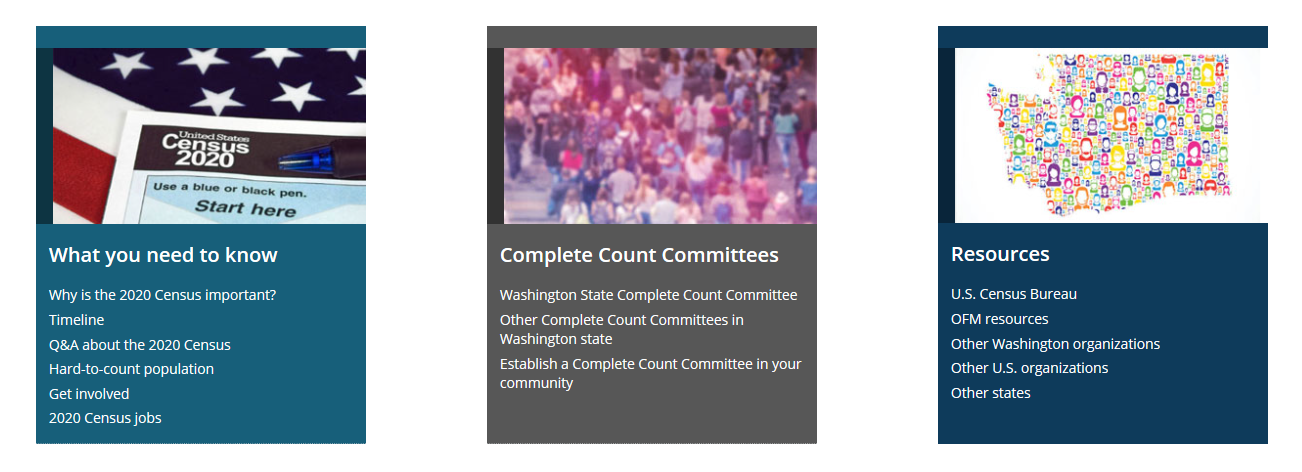 OFM 1/15/2019
19
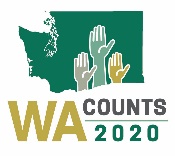 How can OFM help?
OFM 1/15/2019
20
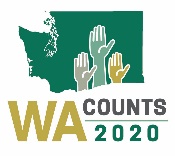 CONCLUSION: ORGANIZE & UNLEASH A WAVE
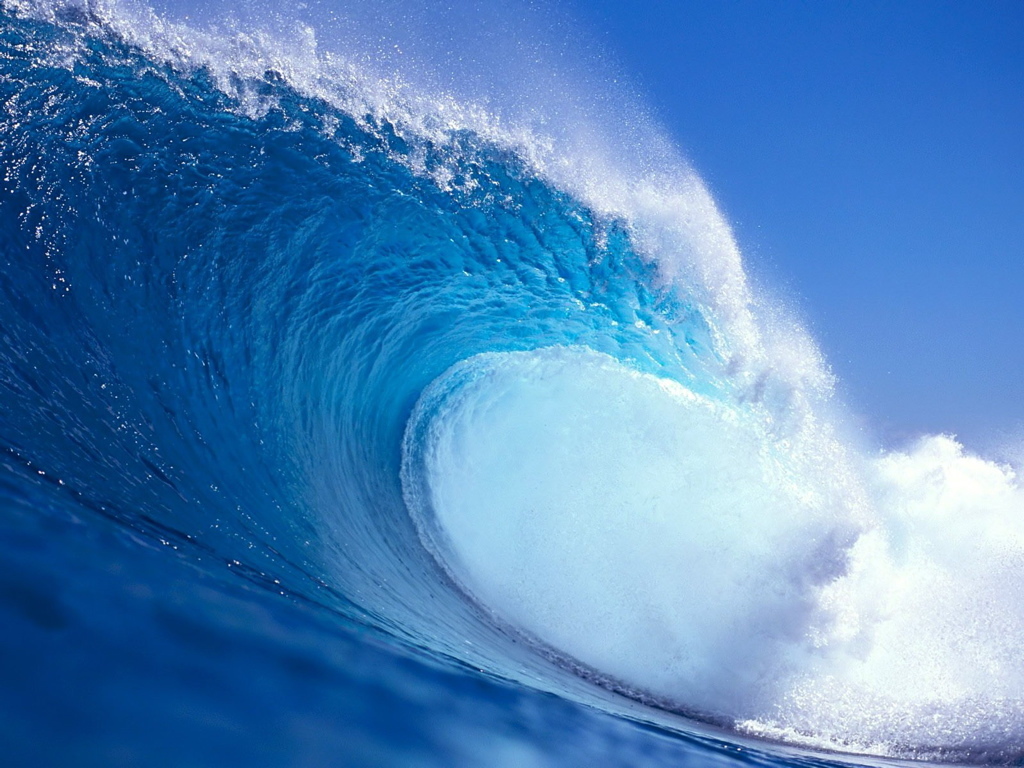 Think in terms of a wave
Create awareness
Educate
Mobilize and organize resources
$$
Organizations
Research/Workplans
Recruitment
Hardware/venues
Unleash the promotion
April 1, 2020 Census Day
Post census day (non-response)
OFM 1/15/2019
21
FOR MORE INFORMATION
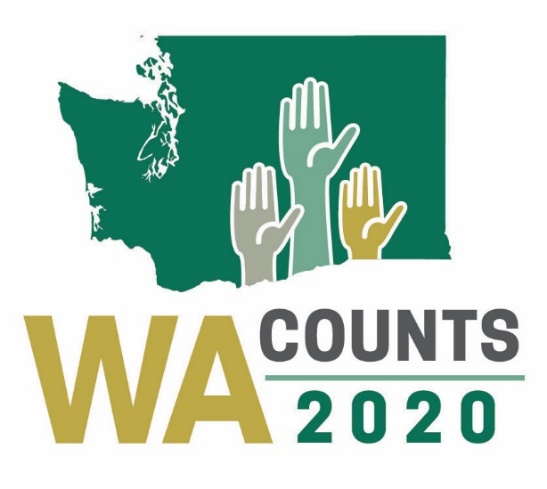 Lisa McLean
Statewide Complete Count Coordinator
Email: lisa.mclean@ofm.wa.gov


Website: www.ofm.wa.gov/2020census